223장 하나님은 우리들의
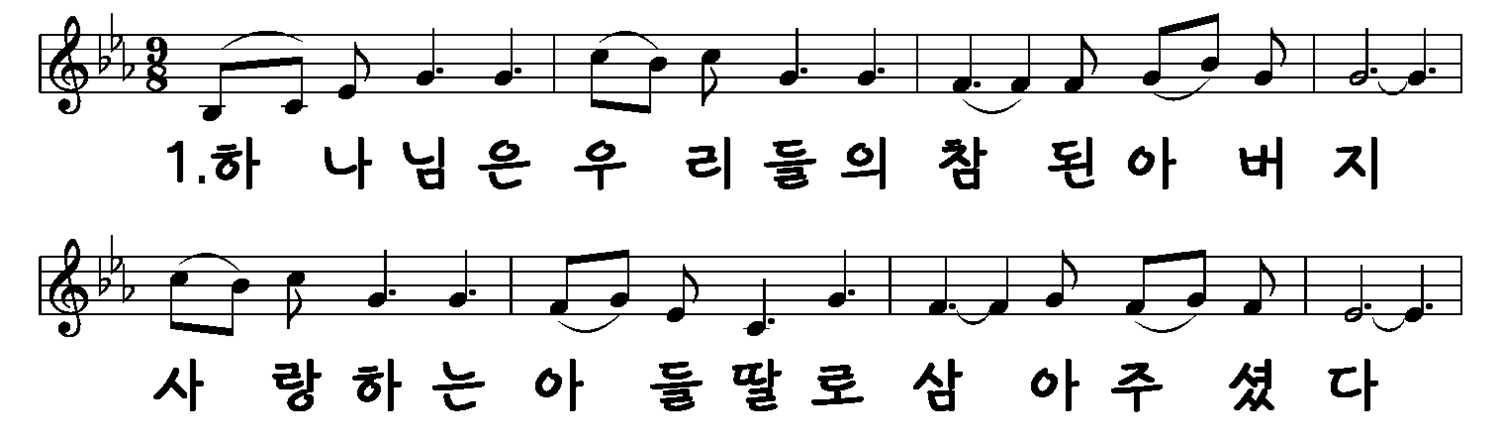 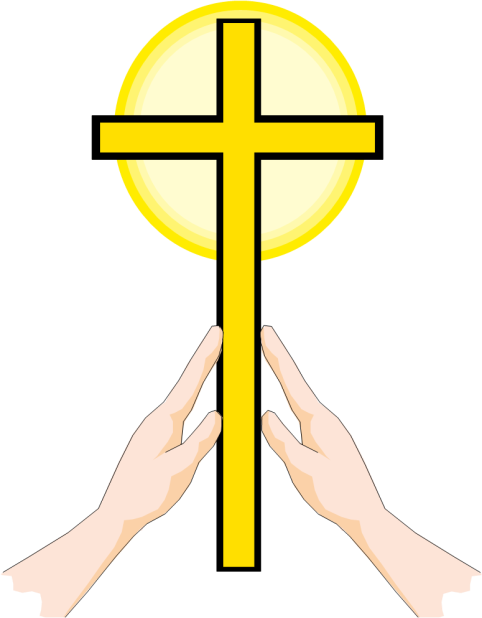 1절 – 1     2절 – 3     3절 – 5     4절 - 7
1/8
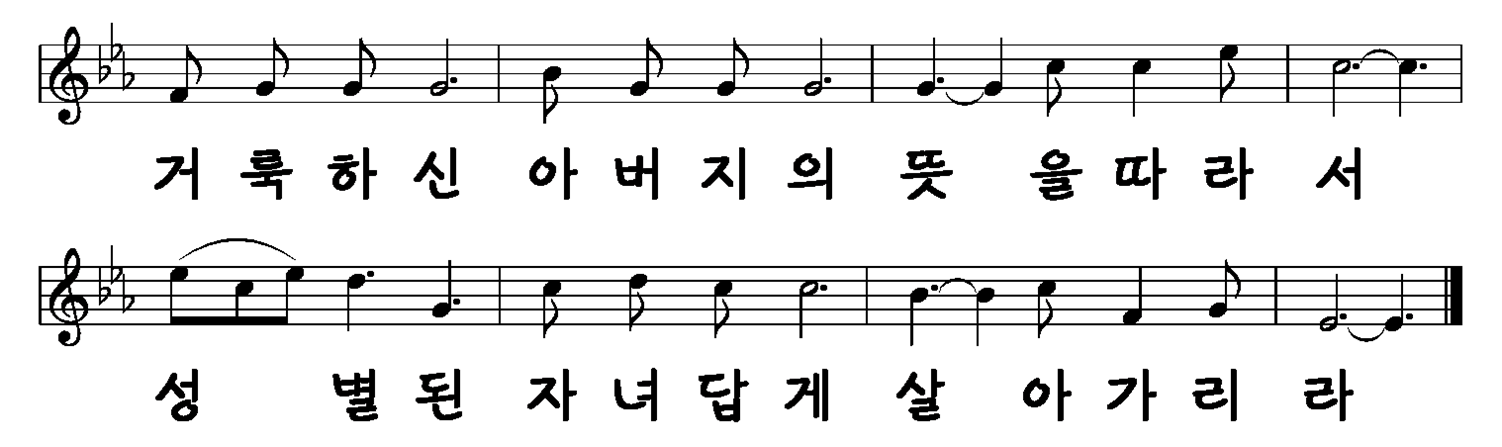 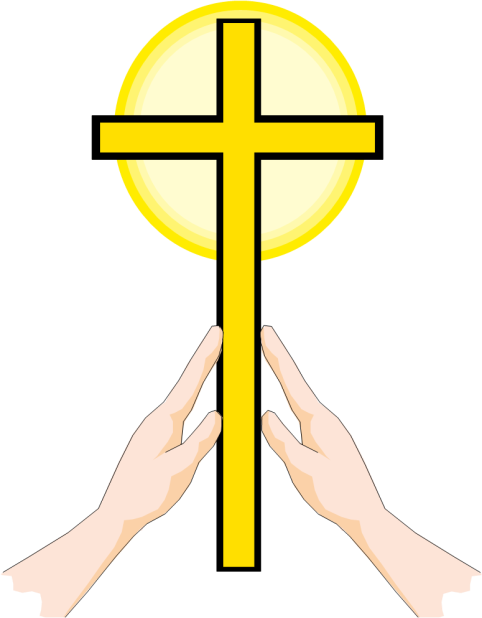 1절 – 1     2절 – 3     3절 – 5     4절 - 7
2/8
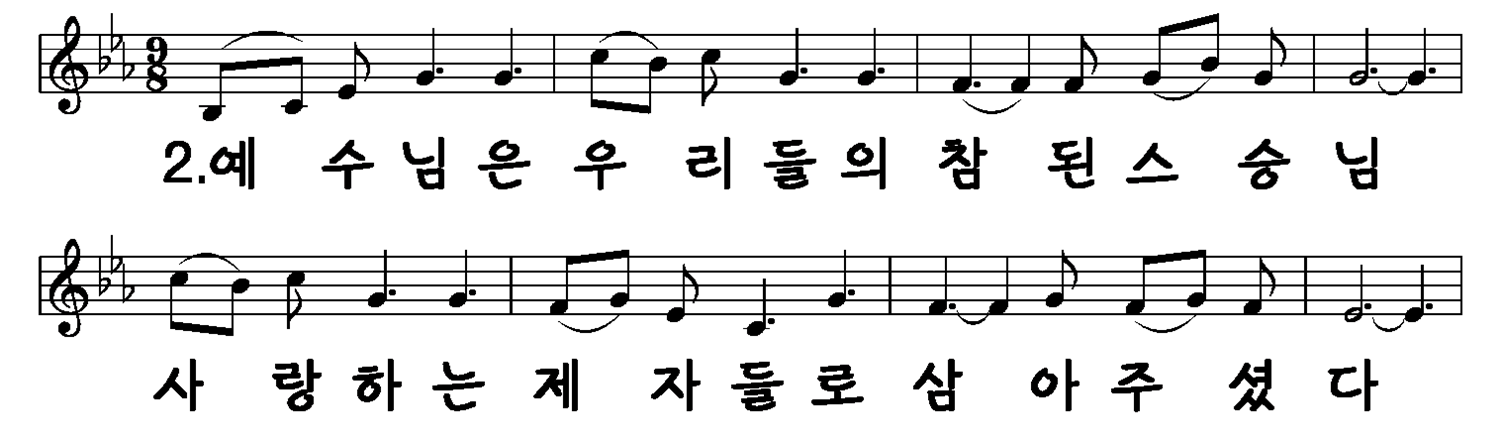 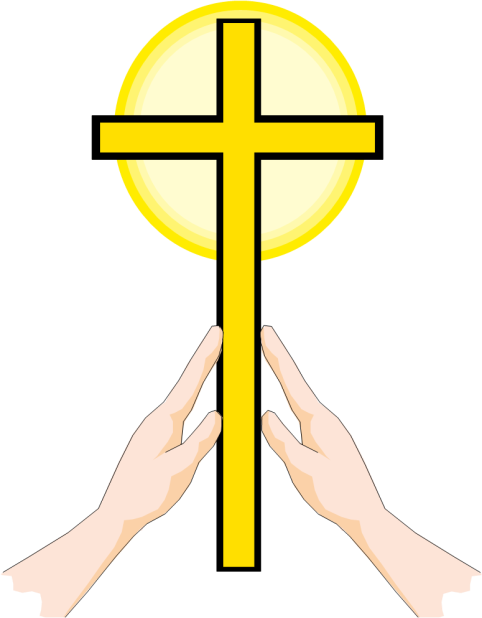 1절 – 1     2절 – 3     3절 – 5     4절 - 7
3/8
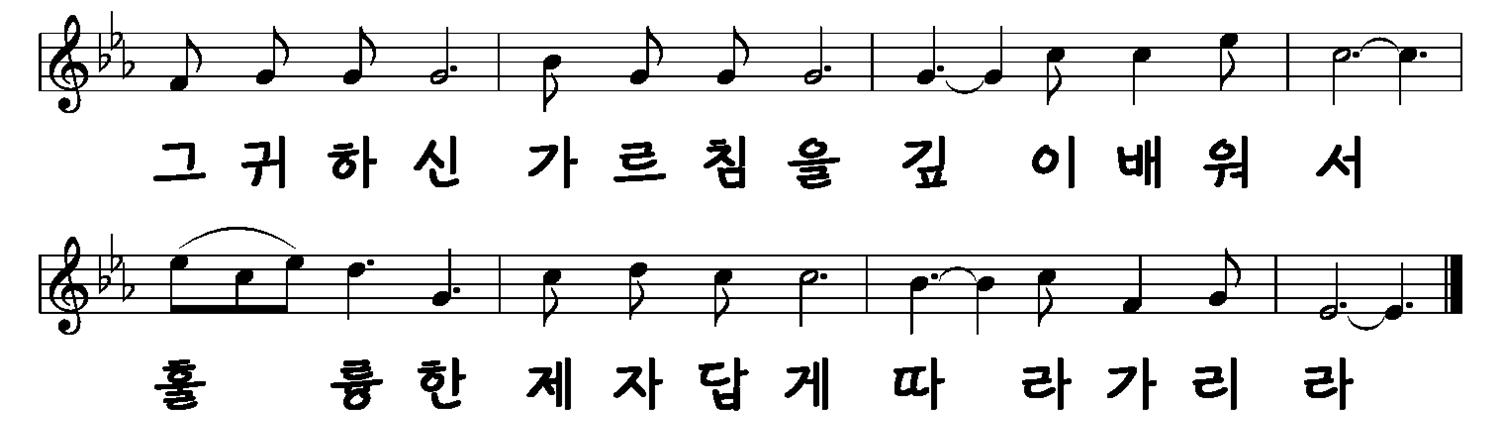 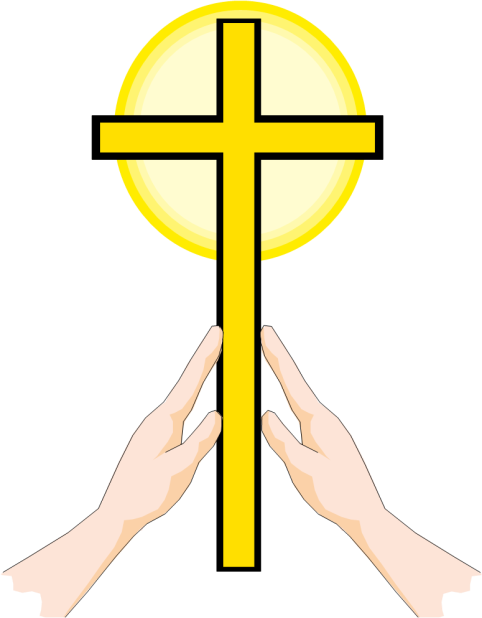 1절 – 1     2절 – 3     3절 – 5     4절 - 7
4/8
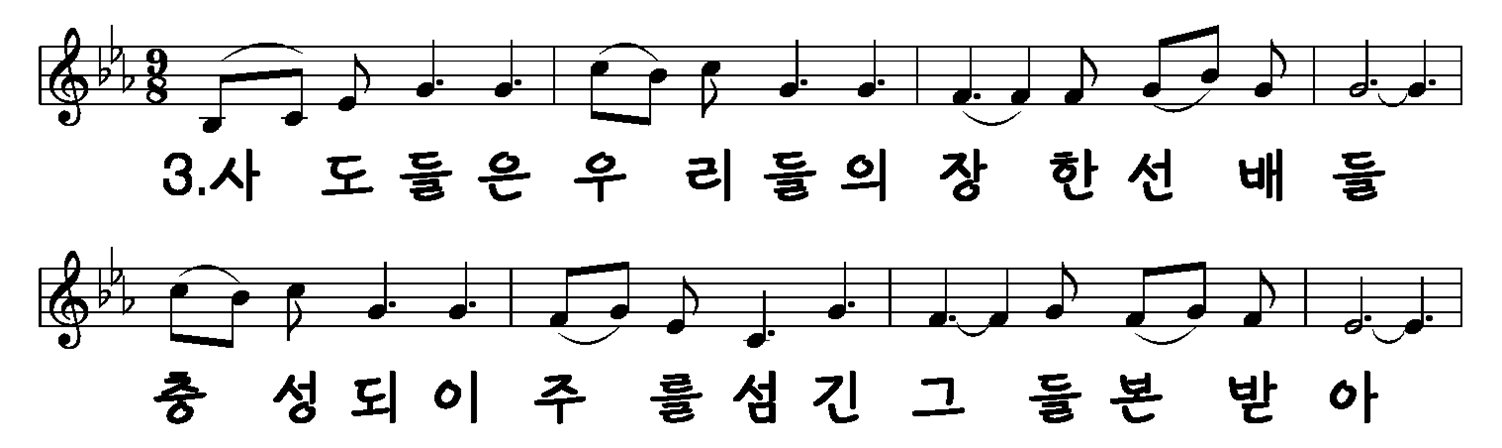 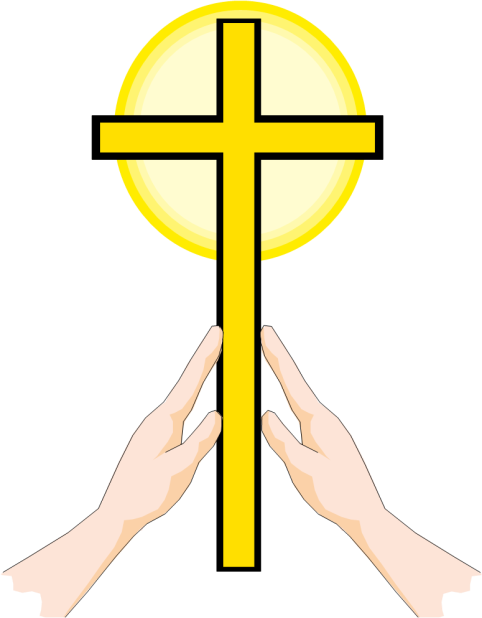 1절 – 1     2절 – 3     3절 – 5     4절 - 7
5/8
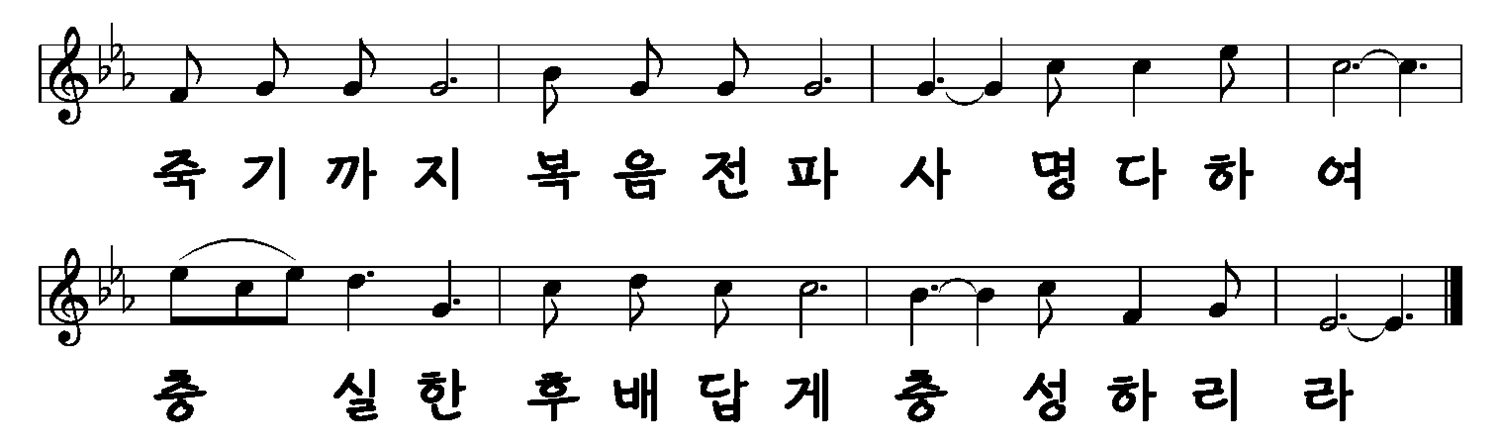 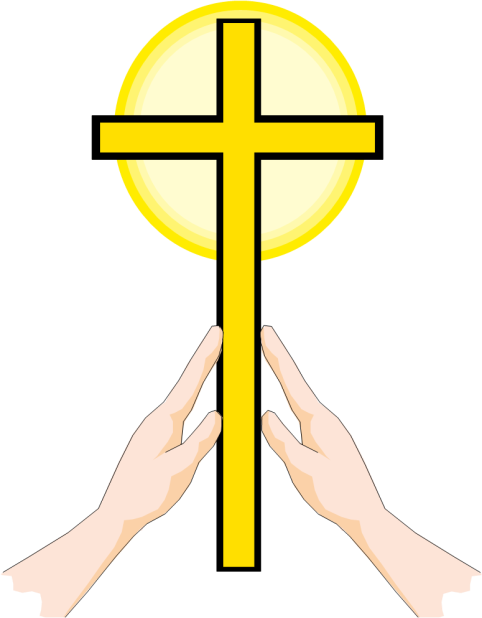 1절 – 1     2절 – 3     3절 – 5     4절 - 7
7/8
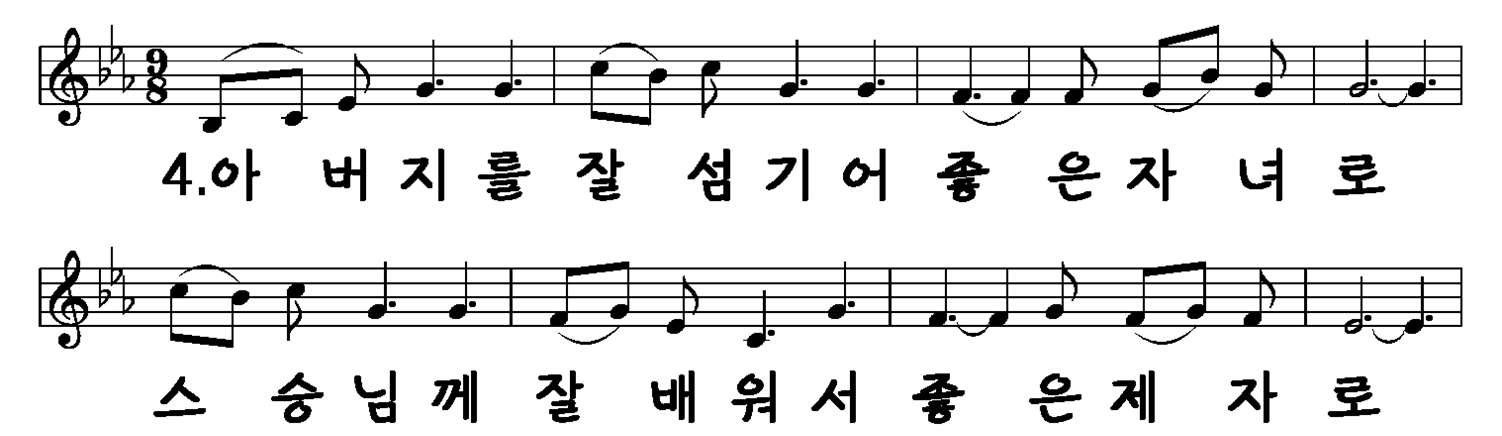 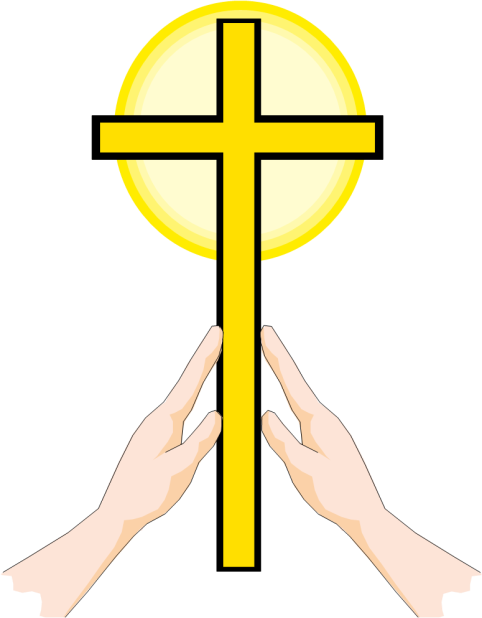 1절 – 1     2절 – 3     3절 – 5     4절 - 7
7/8
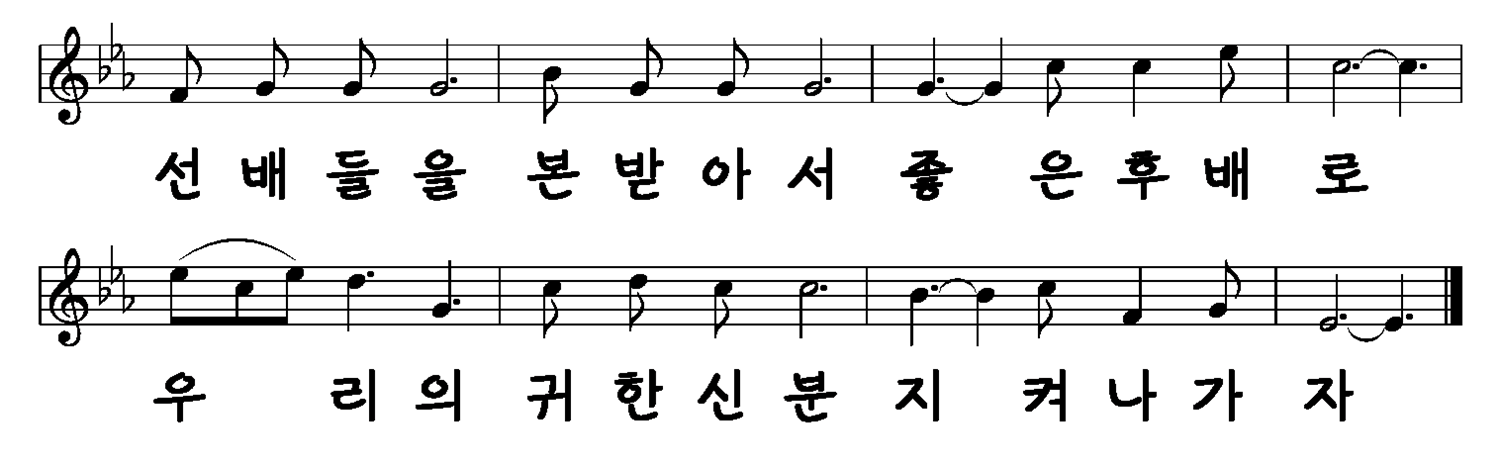 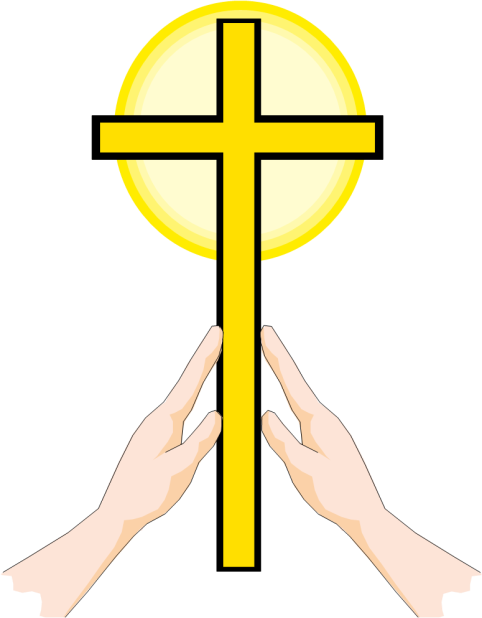 1절 – 1     2절 – 3     3절 – 5     4절 - 7
8/8